Рекомендации по цифровизации УГФ: предварительный вариант
7 июня 2021
PEMPAL – казначейское сообщество 
Ежегодное пленарное заседание 2021 года
Герардо Уна 
Старший экономист 
Бюджетно-налоговый департамент
Общий обзор
Эволюция подходов к проектированию ИСУФ 
Основные сложности проектирования ИСУФ
Рекомендации по цифровизации УГФ  
Аналитический подход высокого уровня 
Основные области и процессы 
Уровень развития функциональных ИТ-принципов УГФ
Исполнение бюджета и контроль 
Основные выводы
I. Эволюция подходов к проектированию ИСУФ
Долгосрочная цель информацонных систем управления финансами (ИСУГФ) состоит в формировании своевременных, актуальных и надежных финансовых данных и отчетов,  способствующих улучшению финансовой дисциплины, качества государственных расходов и финансовой прозрачности
Однако за последние 30 лет основные подходы к проектированию ИСУФ претерпели серьезные изменения
Когда-то предпочтительным вариантом были полностью интегрированные системы (ИГУГФ). Но, в целом, эти решения оказались менее эффективными, чем системы, ориентированные на "центральные" модули УГФ, реализуемые последовательным образом
Эти "центральные" модули включают бюджетирование, бухгалтерский учет, казначейство и отчетность. Вспомогательные функции УГФ - начисление заработной платы, закупки, управление государственными инвестициями и т.д. – могут связываться с ними через интерфейсы
Тем не менее, некоторые страны и партнеры по развитию продолжают поддерживать внедрение всеобъемлющих ИСУФ «с нуля»
I. Эволюция подходов к проектированию ИСУФ
Рисунок 1. Схематическое изображение комплексной ИСУФ развивающихся странах
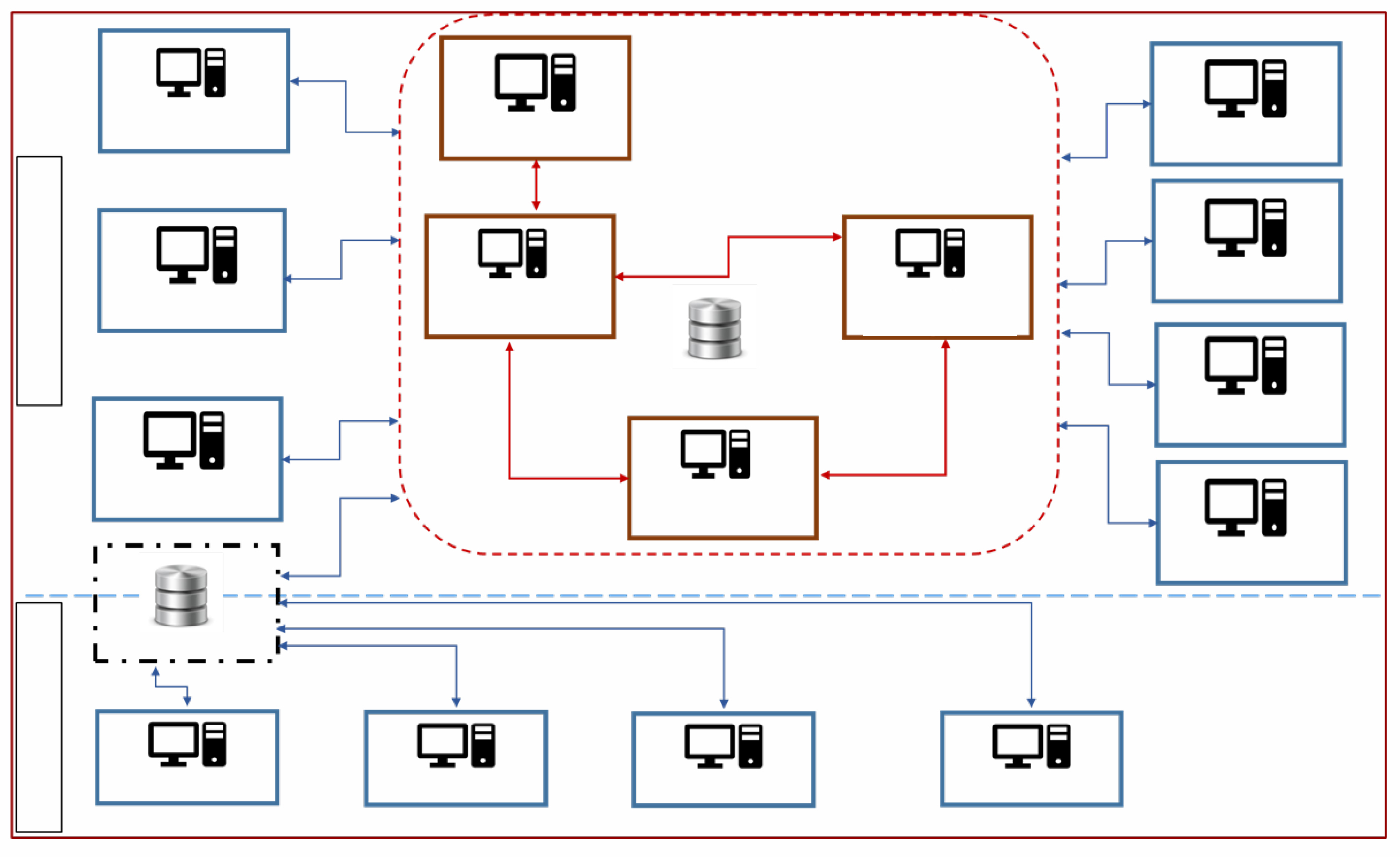 Планирование
Подготовка бюджета
Снабжение
Центральный уровень
Заработная плата
Управление финансами и денежными средствами
Государственные инвестиции
Исполнение бюджета
Главная бухгалтерская книга
Управление активами
Управление долгом
Бухгалтерский учет
Центральный банк (TSA)
Хранилище данных
Субнациональный уровень
ИСУГФ
ИСУГФ
ИСУГФ
ИСУГФ
II. Основные сложности проектирования ИСУФ
Опрос 46 стран, проведенный Бюджетно-налоговым департаментом в 2019 году, показал, что неудачи некоторых проектов ИСУФ в развивающихся странах были вызваны многими факторами, в том числе:
Неспособность разработать концепцию дизайна надлежащего качества
Слабо определенные функциональные требования
Автоматизация существующих неэффективных бизнес-процессов
Неэффективная параметризация готовых коммерческих решений
Упрощение подходов для того, чтобы запустить ИСУФ как можно раньше
Неспособность модернизировать основные процессы УГФ (например, план счетов) параллельно с разработкой ИСУФ
Существенные задержки в реализации и перерасход средств
Более подробная информация доступна в документе "Как разработать информационную систему управления финансами: Модульный подход"  Герардо Уна, Ричард Аллен и Николас Боттон.  Бюджетно-налоговый департамент 19/02
II. Основные сложности проектирования ИСУФ
III. Рекомендации по цифровизации УГФ – обзор
Рекомендаций по цифровизации УГФ разработаны для улучшения результатов в области государственных финансов
Рекомендации по цифровизации УГФ направлены на оказание поддержки практикующим специалистам в том, как внедрять или модернизировать ИТ-решения УГФ для улучшения результатов в области государственных финансов, включая предоставление услуг гражданам
Рекомендации будут включать функциональные и технологические принципы ИТ-систем УГФ 
Рекомендации позволят более эффективно и экономично внедрять цифровые инновации  
Рекомендации будут разработаны для различных уровней развития ИТ-систем УГФ в разных странах, и соответственно для различных уровней ожидаемых результатов
III. Рекомендации по цифровизации УГФ – обзор
Общая консалтинговая группа
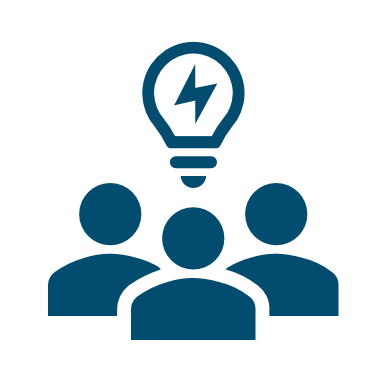 Персонал Фонда Билла и Мелинды Гейтс
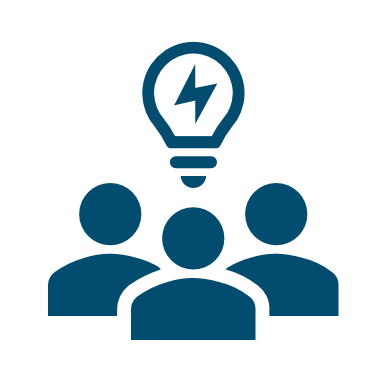 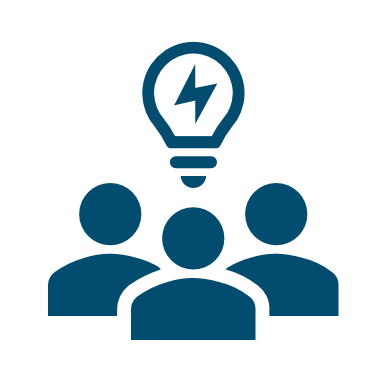 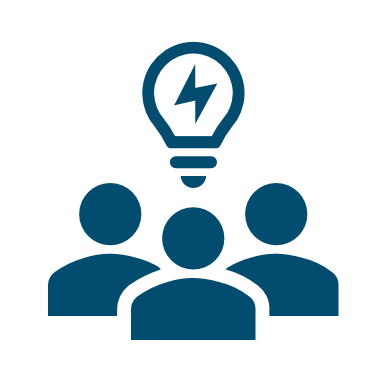 Основная рабочая группа МВФ
Сообщество специалистов-практиков по ИТ / УГФ
Гражданское общество
Оказание услуг гражданам
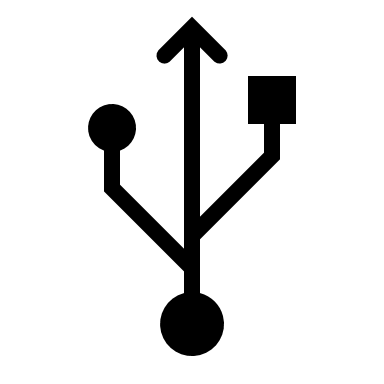 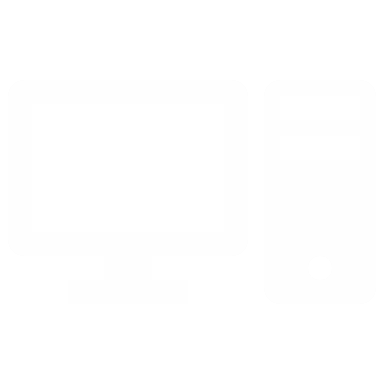 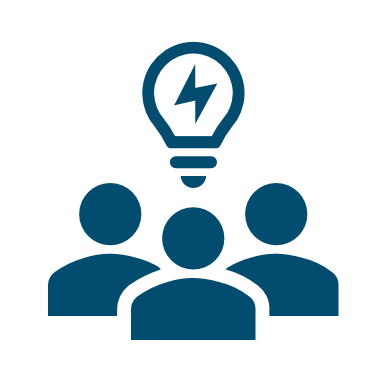 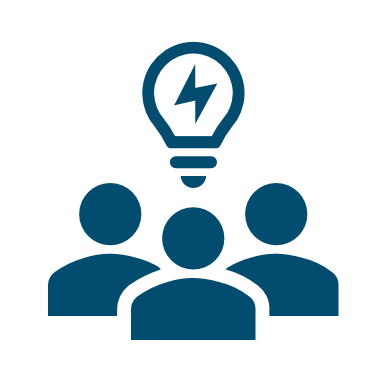 Государственные чиновники
Партнеры по развитию
Порталы налоговой прозрачности
Киберриски
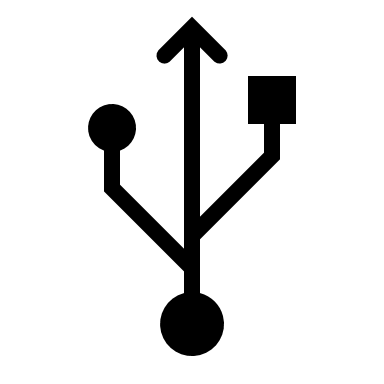 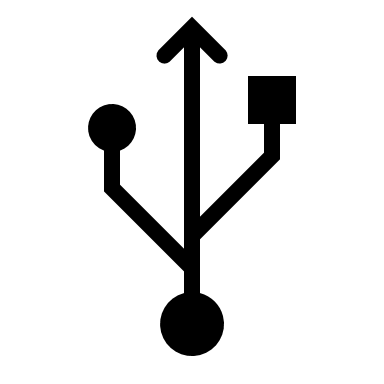 ОСНОВНЫЕ ИТ-СИСТЕМЫ УГФ 
(Казначейство, бюджет, бухгалтерский учет и налоговая отчетность)
70% - 80%
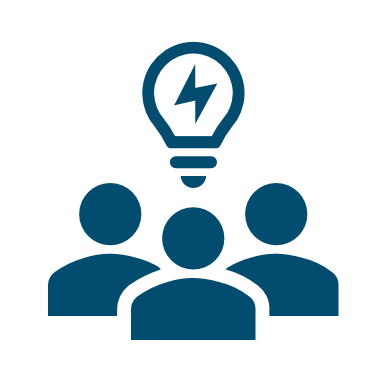 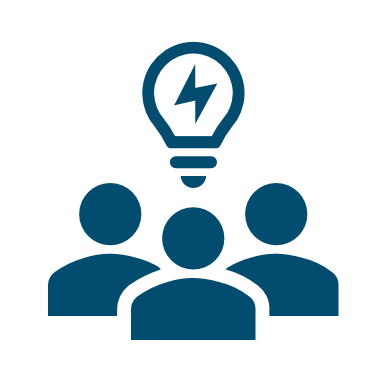 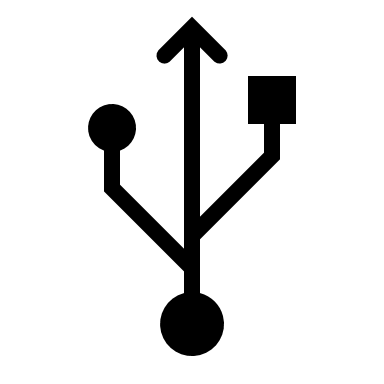 30% - 20%
Промышленность
Академия
Цифровые инновации
III. Рекомендации по цифровизации УГФ – обзор
Рисунок 1. Карта заинтересованных сторон и основных бюджетно-налоговых функций
Надзорные учреждения
Парламент – AD, TD, PD
Счетная палата – CD, AD, PD
Совет по налогообложению – AD, PD
Антикоррупционное бюро – CD, AD, PD
Общественность, неправительственные организации, академия, медиа – AD
Внешние рейтинговые агентства – AD, TD
Мотивация
Проверка политики и операций государственных организаций
Предложение/внедрение антикоррупционных политик
Оценка финансовой жизнеспособности стран
Прочие основные органы правительства
Кабинет министров – AD, TD
Министерство планирования – CD, AD, TD, PD
Отраслевые министерства – CD, AD, TD, PD
Агентство госзакупок – CD, AD, TD, PD
Мотивация
Подготовка решений по экономической/налоговой политике
Поддержка эффективной налоговой политики (ЦБ)
Подготовка планов по достижению стратегических целей, например по инфраструктуре, устойчивому развитию
Предоставление государственных услуг
Эффективное предоставление товаров и услуг
Министерство финансов
Департамент налогообложения на макроуровне – CD, AD, PD
Департамент бюджета – CD, AD, TD, PD
Министерство финансов – CD, AD, TD, PD 
Департамент управления задолженностями – CD, AD, TD, PD
Департамент государственных инвестиций – CD, AD, PD
Департамент управления налоговыми рисками – CD, AD, PD
Департамент информационных технологий – AD
Налоговая служба – CD, AD, TD, PD
Мотивация
Подготовка надежных налоговых прогнозов на макро-уровне
Установка стратегии и правил налогообложения
Подготовка/реализация достоверных бюджетов
Усовершенствование процессов управления денежными средствами и платежами
Сбор налоговых/таможенных поступлений 
Управление государственными инвестициями
Управление налоговыми рисками
Выпуск своевременных/надежных налоговых отчетов
Управление налоговыми кризисами (МФЦ, COVID-19) 
Поддержка более качественного предоставления услуг гражданам со стороны государственных учреждений 
Подкрепление процессов УГФ соответствующими технологиями и внедрение цифровых инноваций
ИТ-индустрия и COP 
Продавцы программного и аппаратного обеспечения – TD
Сообщество специалистов-практиков по ИТ / УГФ – TD
Мотивация
Продажа оборудования, приложений и программного обеспечения  
Предоставление технической поддержки
Прочие бюджетные организации
Центробанк – CD, AD, TD, PD
Агентство соцбезопасности – CD, AD, TD, PD
Прочие внебюджетные организации – CD, AD, TD, PD
Субнациональные органы государственного управления – CD, AD, TD, PD
Госкорпорации – CD, AD, TD, PD
Служба государственной статистики – CD, AD, TD, PD
Мотивация
Предоставление качественных государственных услуг
Коммерческая успешность (ПК)
Сбор основных статистических данных (НСС)
Внешние партнеры и частный сектор
МВФ – AD, TD, PD
Мировой банк – AD, TD, PD
Банки регионального развития – AD, TD, PD
Организации, предоставляющие помощь на двухсторонней основе – AD, TD, PD
Частный бизнес / ГЧП – TD, PD
Мотивация
Осуществление наблюдения за странами-членами
Кредитование/выдача грантов и поддержка CD
Принятие инвестиционных решений
Обозначения: CD = сбор данных; AD = анализ данных; TD = принятие решений; PD = публикация данных
IV. Аналитический подход высокого уровня
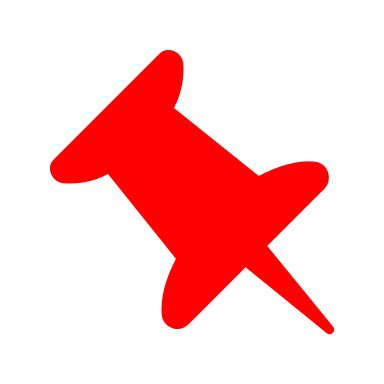 Отдельные аспекты/параметры
** Технологические принципы будут разрабатываться параллельно
V. Основные области и процессы
V. Основные области и процессы
Таблица 1. Функциональные требования ИТ-систем УГФ для исполнения и контроля бюджета
VI. Уровень развития функциональных принципов ИТ-системы УГФ
VI. Основные функциональные аспекты и принципы ИТ
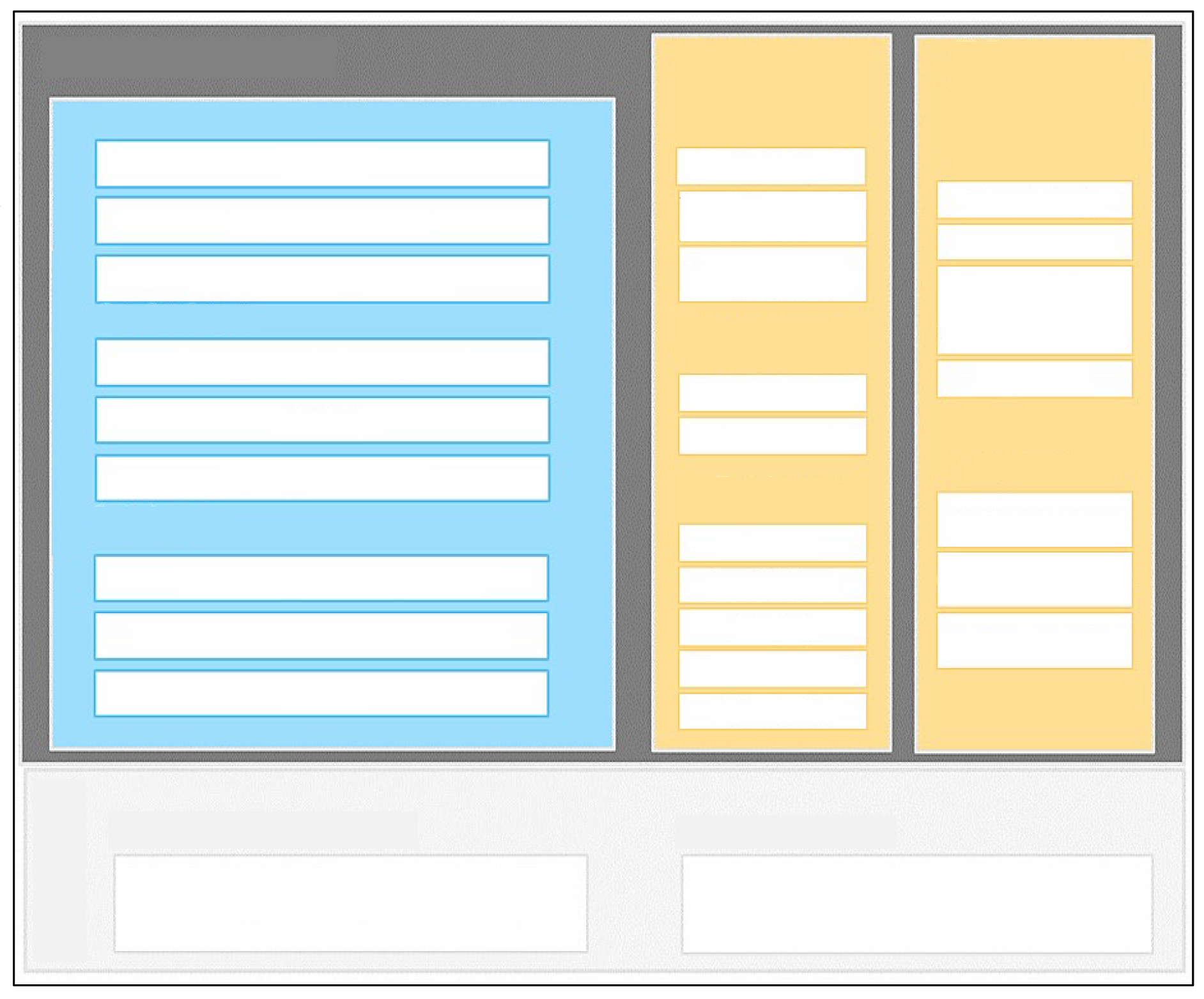 Основная ИТ-среда УГФ
Управление корпоративными ИТ и организация
Принципы проектирования
Платформы решений
Максимальная гибкость:
Государственный уровень:
Порталы
Модульный принцип
Прослеживаемость / автоматизированная отчетность
Четкое лидерство
Открытые платформы данных
Юридические вопросы, МТО
Конфигурация по сравнению с индивидуализацией
Образ мышления стартапа: инновации, динамичность, открытый исходный код, 1 источник истины
Платежные и биллинговые платформы и пр.
Уровень служб
Облегчение внутренней и внешней интеграции:
Управление идентификацией и доступом
Цифровые риски
Операционная совместимость
Принципы архитектуры
Рабочие процессы
Открытость
Проектный уровень:
Отчетность, сводные панели…
Максимизация опыта пользователя:
Управление программой
Слой хранения данных
Масштабируемость
Непрерывная оптимизация
Обмен и управление данными
Безопасность/конфиденциальность
Единовременность
Совершенствование операций
Бизнес-процессы для данных и документов
Многоканальность
Записи
Ориентированность на гражданское общество
Компоненты «электронного правительства»
Инфраструктура подключения
Национальная инфраструктура
Цифровой идентификатор, безопасное облако, совместимые платформы, вспомогательное регулирование
Электричество, возможность подключения, доступность устройств
VII. Исполнение бюджета и средства контроля: основные функциональные требования в зависимости от уровня зрелости (1/3)
VII. Исполнение бюджета и средства контроля: основные функциональные требования в зависимости от уровня зрелости (2/3)
VII. Исполнение бюджета и средства контроля: основные функциональные требования в зависимости от уровня зрелости (3/3)
VIII. Основные выводы
Многие развивающиеся страны с низким уровнем дохода и страны с формирующейся рыночной экономикой продолжают сталкиваться с серьезными проблемами при модернизации ИСУФ, которые могут быть связаны с основными функциями систем, их охватом и ИТ-платформами.
В большинстве случаев замена центральной ИСУФ на совершенно новую систему вряд ли окажется оптимальной стратегией.
Несмотря на большой объем инвестиций в ИТ-системы УГФ, еще не разработано рекомендаций для практикующих специалистов общественного сектора, содержащих набор «принципов» или надлежащей практики.  Бюджетно-налоговый департамент планирует завершить работу над первым проектом таких рекомендаций в течение 2021 года. 
Решения должны быть адаптированы для условий конкретной страны. В то же время внедрение эффективных цифровых решений УГФ зависит от двух важнейших предварительных условий: i) приверженности реформе на политическом уровне и ii) наличия фундаментально прочной системы УГФ.
Рекомендации по цифровизации УГФ: предварительный варинат
Герардо Уна 
Старший экономист 
Бюджетно-налоговый департамент